AGENDA

Why are we here? 
Why does the Youth Protection Policy (YPP) matter?
What does the YPP say?
What are the next steps?
Questions
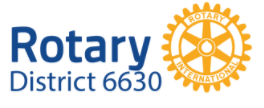 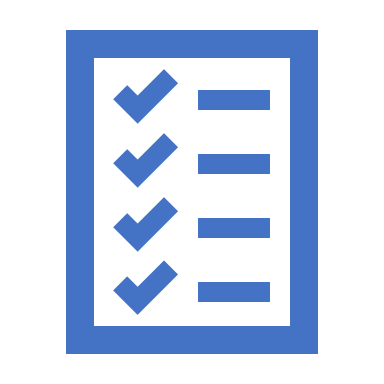 Youth Protection Policy
Every activity conducted or sponsored by Rotary will occur in an environment free of abuse and harassment.
The District’s policy complies with the  Rotary International Conduct Standards,  as adopted by the RI Board of Directors,  October 2019.
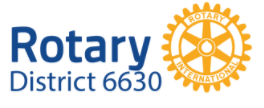 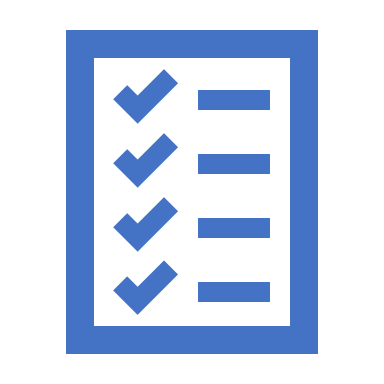 District Implementation   
of 
Youth Protection Policy
Rotary International strives to create and maintain a safe environment for all youth who participate in Rotary activities. 
To the best of their ability, Rotarians, Rotarians’ spouses and partners, and all other volunteers must safeguard the children and young people with whom they come into contact and protect them from physical, sexual and psychological abuse. 

YPP Policies & Procedures page 12
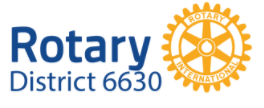 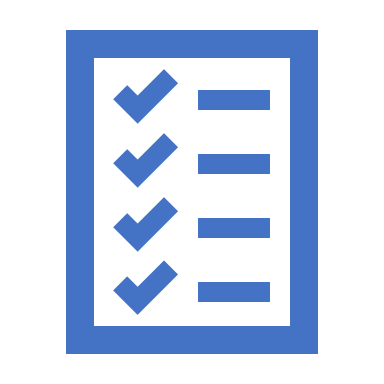 Rotary International Statement  
Of
 Conduct
October 
2019
Safety of Youth Involvement in all Rotary Programs
Consistent and supportive incident management
Compliance with RI directive
Protection of club members from allegations
 Liability protection
Legal reporting requirements,
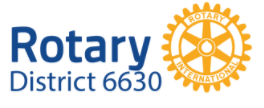 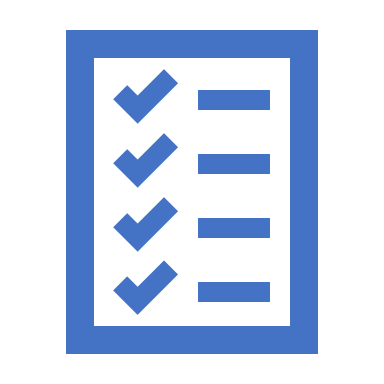 Purpose and Overview 
of 
Youth Protection Policy
All Rotarians, spouses, partners and volunteers must be trained, understand and follow the policies in the District 6630 Youth Protection Policies and Procedures document.
Harassment or abuse by members or those associated with authorized District and Club activities will not be tolerated.
Club compliance is supervised by the District Governor; all clubs will be monitored for ALL youth programs. 

YPP Policies & Procedures  page 3
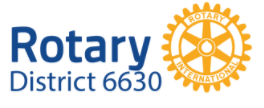 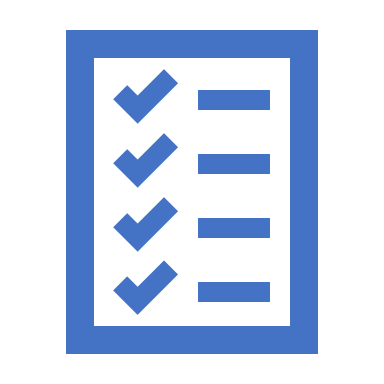 Introduction 
to 
Youth Protection Policies and Procedures
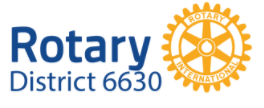 It is everyone’s responsibility to safeguard youth from all forms of abuse, regardless of age or gender
Youth interactions are defined as:
Casual Contact (incidental and infrequent group contact)
Continued Contact, more than casual, may or may not be in a group setting, and applies to Rotarians generally assigned to support Rotary functions


				YPP Policies & Procedures Page 3, sections 2, 4

6
Youth  Interactions  Defined
Insurance coverage protects the Clubs and District from third party liability claims. Nonetheless:
•	Clubs must document any event alleging abuse or harassment involving youth.
•	Clubs should review programs and implement procedures for:
o	 Transportation
o	 conducting interviews
o	 volunteer screening
Clubs create action plans for responding to incidents.
YPP  page 5 section 5
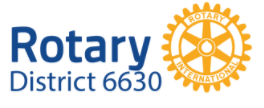 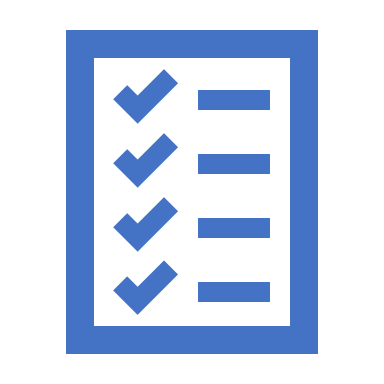 Protecting Rotarians
All Clubs participating in Youth Programs will:
Provide the District with a signed Compliance statement.
For Volunteers with Continued Contact, provide confirmation of volunteer screening prior to participating in youth activities

Clubs participating in RYE must meet additional requirements regarding training, learning materials, applications, websites and community resources.

YPP Policies & Procedures, Pages 5-6, sections 6-8
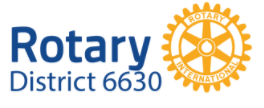 Protecting the Clubs
District Governor oversees YPP policy 
District Hearing Committee investigates and makes recommendations for action involving  noncriminal complaints.
District Youth Protection Officer  oversees Clubs for Compliance. 
District Youth Services Committee  reviews, updates, and provides training on Youth Protection Policies. 
District RYE Chair oversees Rotary Youth Exchange procedures.
Page 8 section 11B(3) page 10, section 12
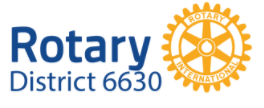 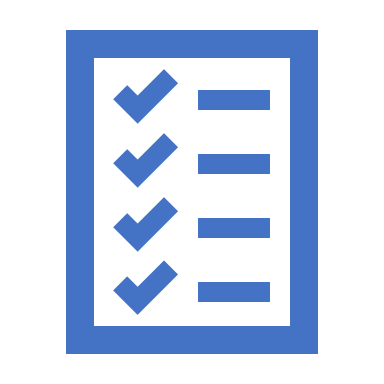 Youth Protection

Responsibilities   at District Level
The Club President:
Enforces District Policy
Reviews club youth activities
Appoints the Club YPO
Creates youth protection committee if needed
The Club YPO:
Co-ordinates with District leaders for volunteer screening 
Annually conducts youth protection training for club membership
The Club YPO also Co-ordinates with the District RYE chair, if the Club participates in RYE. (Clubs participating in RYE adhere to additional administrative requirements outlined by the District and O-E Multidistrict)

YPP Policies & Procedures, Page 5, section 7
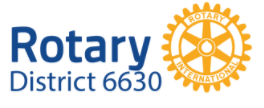 Youth ProtectionResponsibilities at Club Level
All Rotarian and non-Rotarian Volunteers who work with youth must complete the online Youth Protection Awareness Training

All Volunteers who have Continued Contact with youth must undergo screening:
Undergo an interview as assigned by the DG
Complete the required volunteer application.
Provide personal references – at least three.
Undergo a criminal background check

Any individual who has admitted to, or been convicted of, domestic abuse, sexual abuse or harassment, is ineligible for membership or participation in any Rotary program
YPP Policies & Procedures, Page 6, sections 8-10
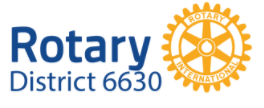 Volunteer Selection, Screening and Training
Rotary Youth Exchange host families must meet district guidelines and O-E Multidistrict guidelines. This applies to all adult residents of the host home.
Students in the RYE program will:
Complete the necessary  applications
be interviewed at the Club and District levels
Attend and participate in all Club and District orientation and training sessions.
Parents and guardians of RYE students will be interviewed at the Club and District level to determine student’s suitability for RYE participation

YPP Policies & Procedures, Page 6, sections 8, 9
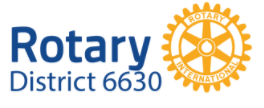 ProceduresforRotary YouthExchange
All Club members must complete Youth Protection training approved by the District. Youth Program leaders will be trained by the District Youth Protection Committee.

Training includes:
Recognizing sexual abuse and harassment
How to report incidents to the Club, the District and legal authorities.

Training completion records are maintained by the Club YPO and/or District YPO and recorded in the YVM database.

Student participants, including Interact and RYLA, will be trained in Youth Protection Awareness as approved by the District Governor.

YPP Policies & Procedures p.7, section 10, p. 13-14 Exhibits A,B
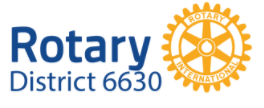 ClubTraining
The Club YEO, counselors and other youth protection committee members must participate in youth protection training offered by the District

The Club YPO attends training as soon as possible after assuming the office and annually thereafter.
 The RYE Committee provides special training on Rotary Youth Exchange programs for the following:
District Governor
District Youth Exchange officer
Rotarian Counselors
Host families
Students
Rotarian and non-Rotarian participants

YPP Policies & Procedures p.7 section 10
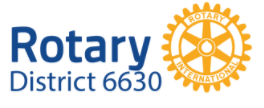 District Training
Any adult to whom a youth reports abuse or harassment, will immediately refer the complaint to the sponsoring Club Youth Protection Officer, but if none, to the Club President. 

Complaints alleging sexual and physical abuse must be reported to law enforcement immediately.  

There will be full cooperation with all law enforcement agencies and child protective services.

If the complaint involves a RYE youth, the report should be made to the District RYE chair, who assumes the duties of the Club YPO in addition to his own duties under O-E and RI policies

YPP Policies & Procedures, p. 7-9 , sections 11A,11B (1-9), p.13-14 Exhibits A&B
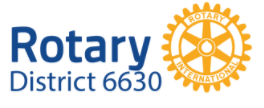 Allegation Handling
Upon receiving an allegation:
Respectfully acknowledge every report.
Immediately protect the youth.
Assure privacy but not confidentiality. 

Non-criminal complaints will he handled at the Club Level and reported to the District Governor within 72 hours.

A District level committee will review the complaint and investigate. The committee will make recommendations for action, including terminating club membership.

YPP Policies & Procedures,  p.7-9 Sections 11A, 11B (1-9), p.12-13, Exhibits A&B
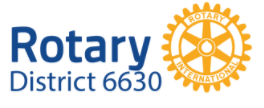 Allegation Response
Inbound RYE Student travel
OUTSIDE the District requires permission at District level from RYE chair
Travel within the District is governed by the local club (YEOs and Counselors) and the Host Families, provided the policies therefore are approved by the District RYE Chair.

All other Youth Travel requires:
permission from parents/legal guardians.
detailed itineraries for the parents/legal guardians.
More than 150 miles - requires proof of adequate insurance covering all medical contingencies

YPP Policies & Procedures, p.13-14  Exhibit A&B
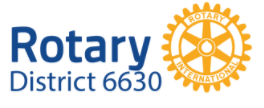 Youth Travel - 1
All adults supervising youth overnight events must be qualified volunteers that have complied with all requirements for those in Continued Contact.

Transportation of youth shall be done only by qualified volunteers (Continued Contact) or under supervision of such volunteer

Drivers must take youth directly home and ensure they are delivered to their parent/guardian.


YPP Policies & Procedures,  p. 13 -14  Exhibit A&B
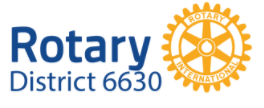 Youth Travel - 2
What’s next? 
Club President should appoint a Club YPO as soon as practical (Chaz Billington)
Report Club YPO to the District YPO (done)
YPO creates YP Committee in conjunction with Club President (ongoing)
Review District Youth Protection Policy and Procedures Document
Submit completed and signed compliance statement to District YPO (due date TBD)
Identify all youth programs in which the Club participates (March – June 2022)
Determine if needed Volunteers are Continued Contact or Casual Contact (March – June 2022)
Complete assigned online Youth Protection Awareness course (Ongoing)
JUNE 2022
YPP p.13 Exhibit A
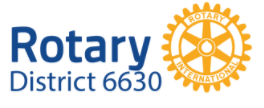 Implementing the Club Checklist
BEGINNING JUNE 2022

Club  members, student participants and volunteers complete respective required Youth Protection Training approved by the District 

Continued Contact Volunteers within all programs must:
Complete an application
Undergo a criminal background check
Be Interviewed as determined by DG
Provide Personal References – at least 3

YPP Policies & Procedures, p.13-14 Exhibits A, B
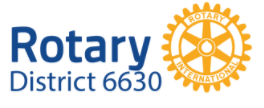 Youth Sponsored Programs- Club Level Checklist
Resources
Rotary International Insurance Website https://rotary.ajg.com
Rotary@ajg.com  password: Rotarian1

My Rotary https://my.rotary.org>Learning & Reference>Learn by Topic>Youth Protection  
 - - - - - - - - - - - - - - - - - - - - - - - - 
District YP page: https://rotarydistrict6630.org/sitepage/district-6630-youth-protection-policies-procedures

District YP Manual: https://clubrunner.blob.core.windows.net/00000050069/en-us/files/sitepage/district-6630-youth-protection-policies-procedures/youth-protection-manual---pdf/YPP-manual-Final--8.16.21.pdf





						YPP p.23
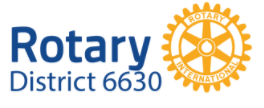 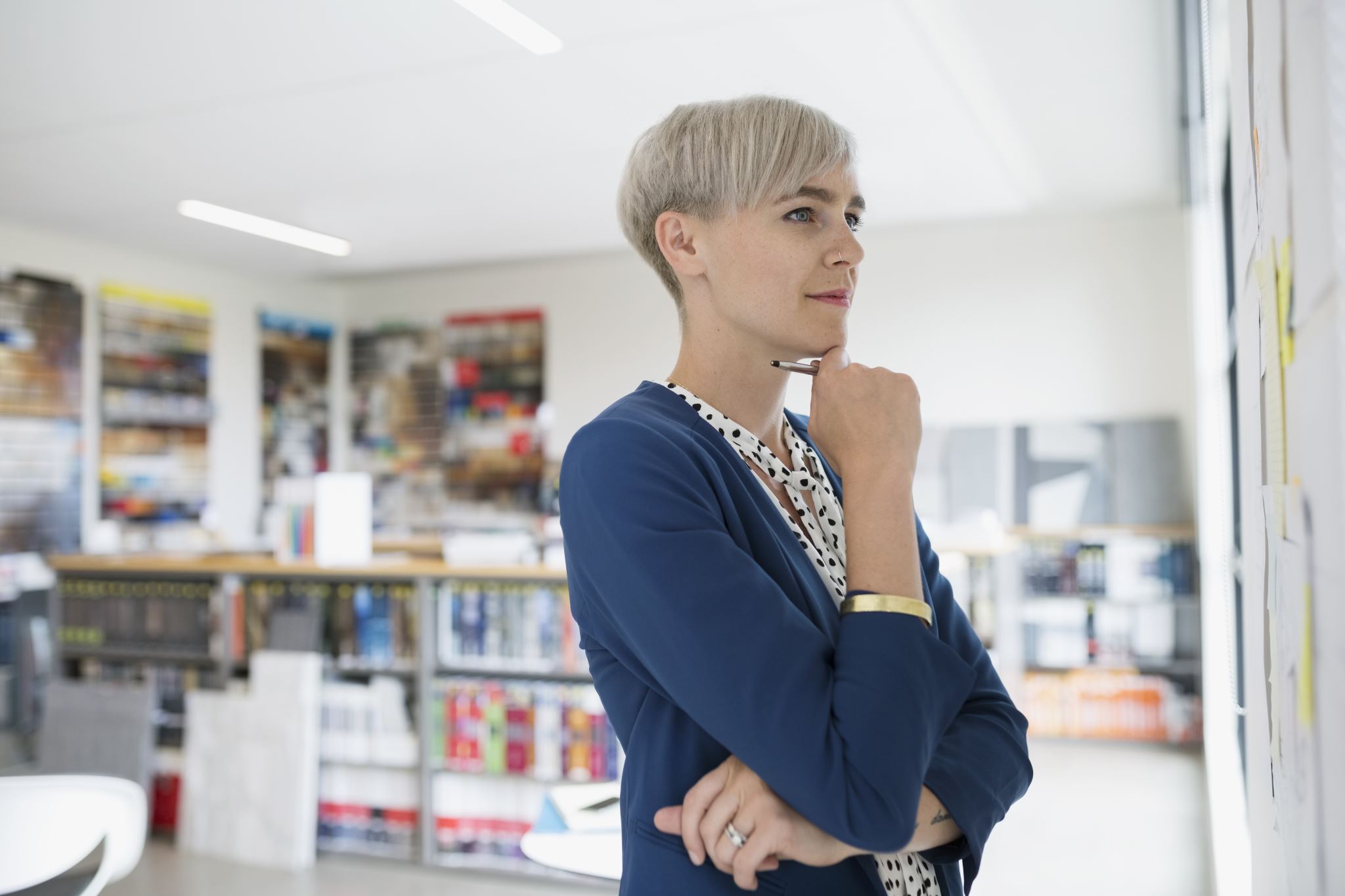 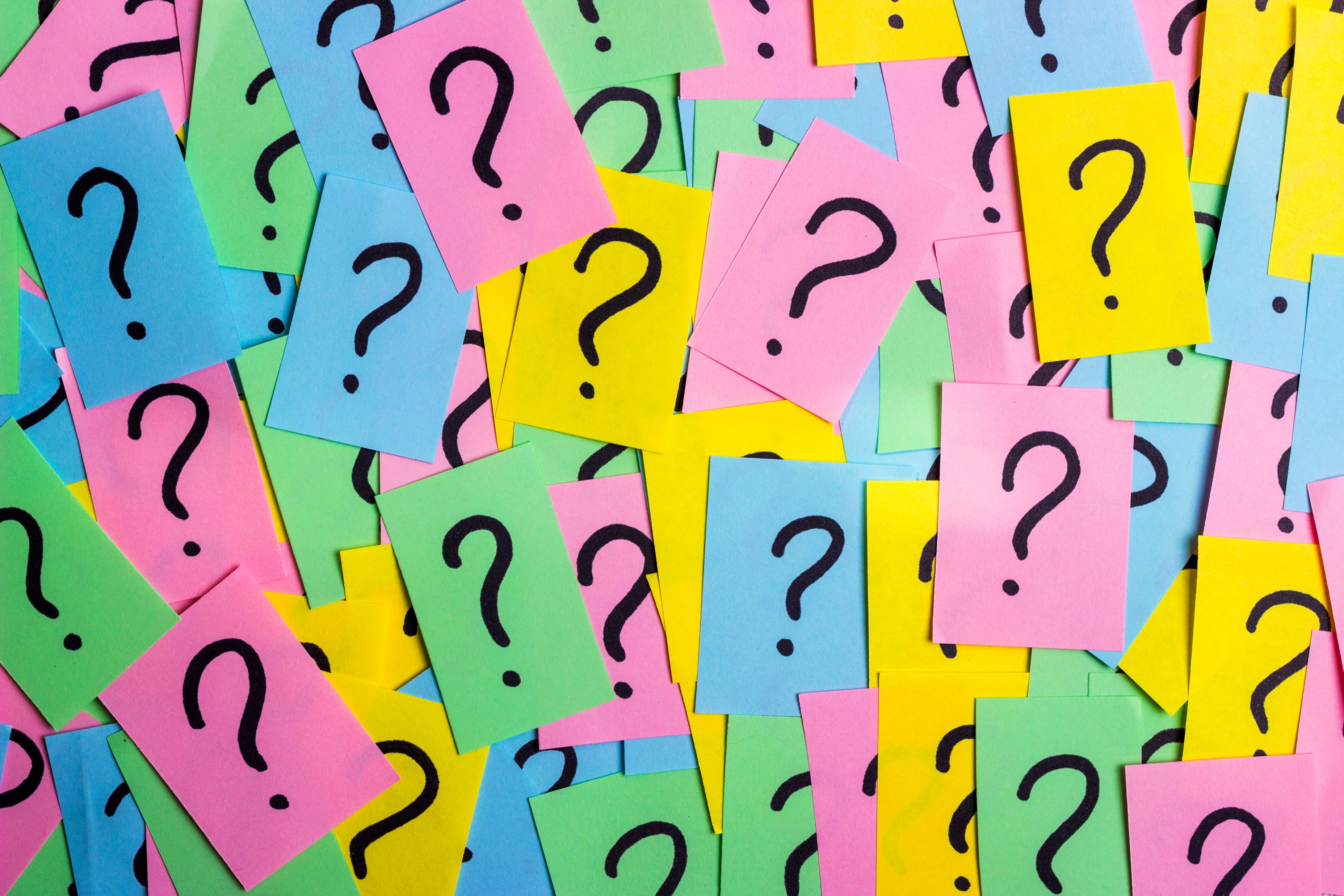 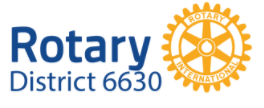 Questions???
22